Let’s warm up!
Are you ready?
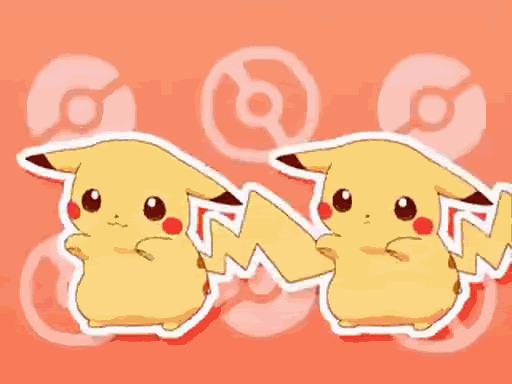 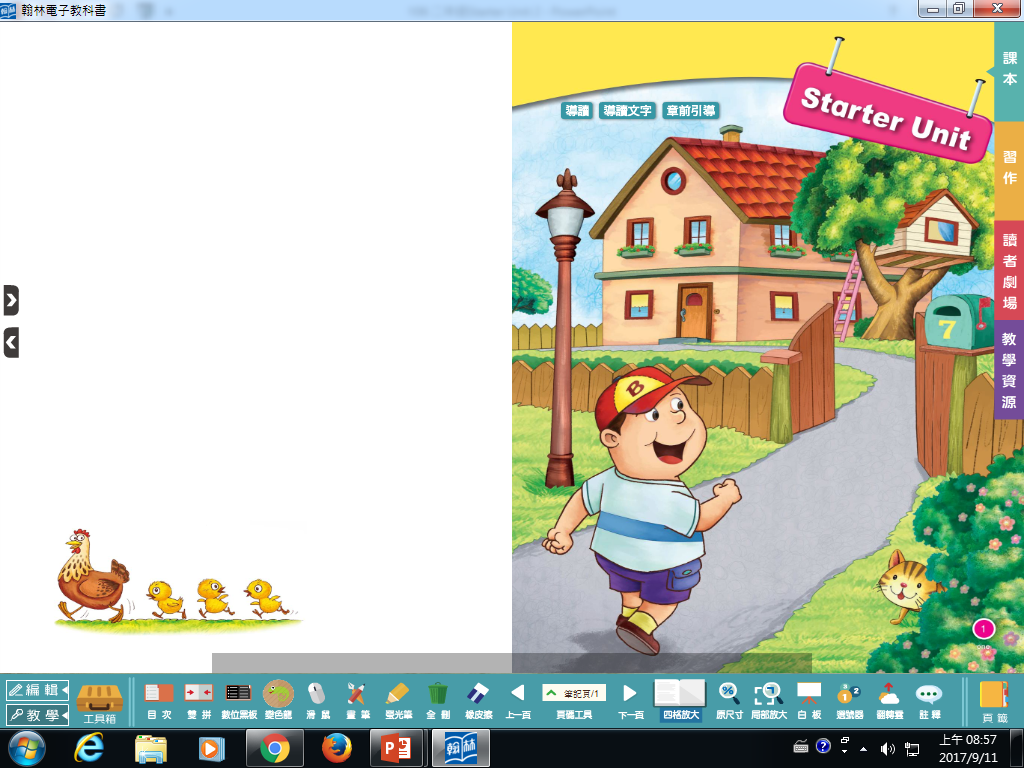 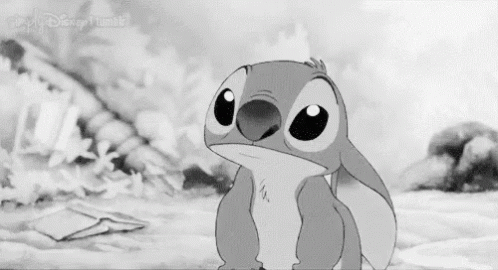 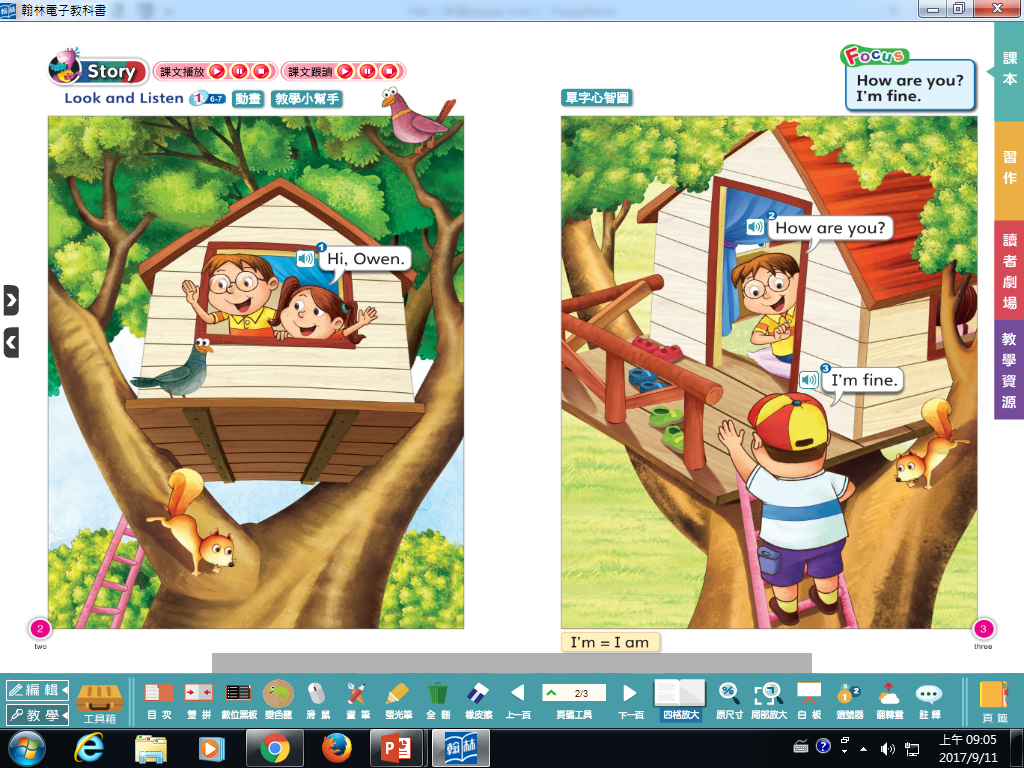 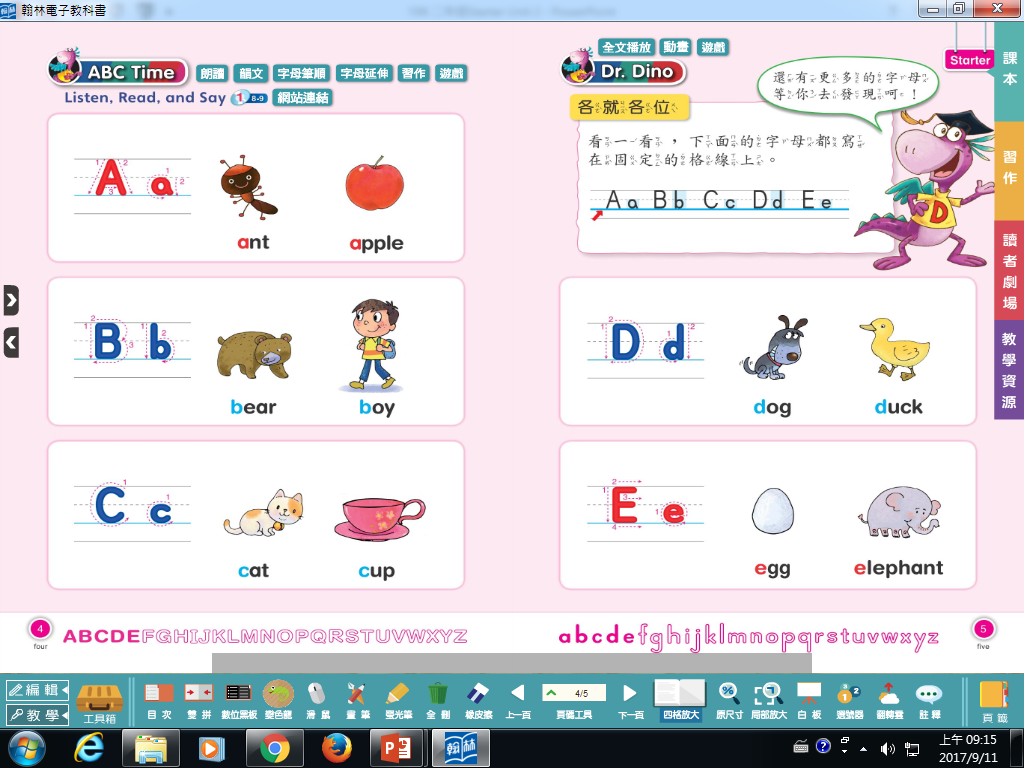 Let’s chant!
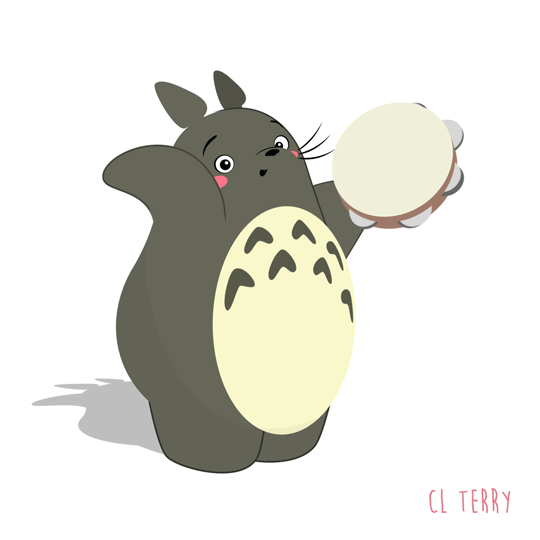 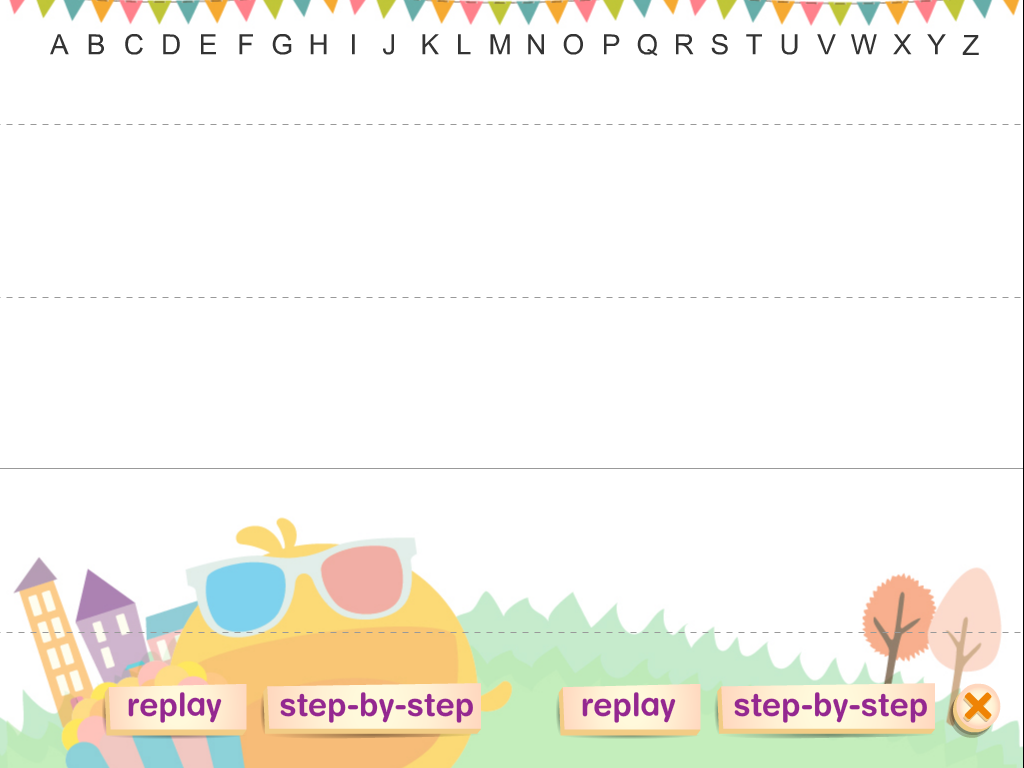 Let’s write in the air!
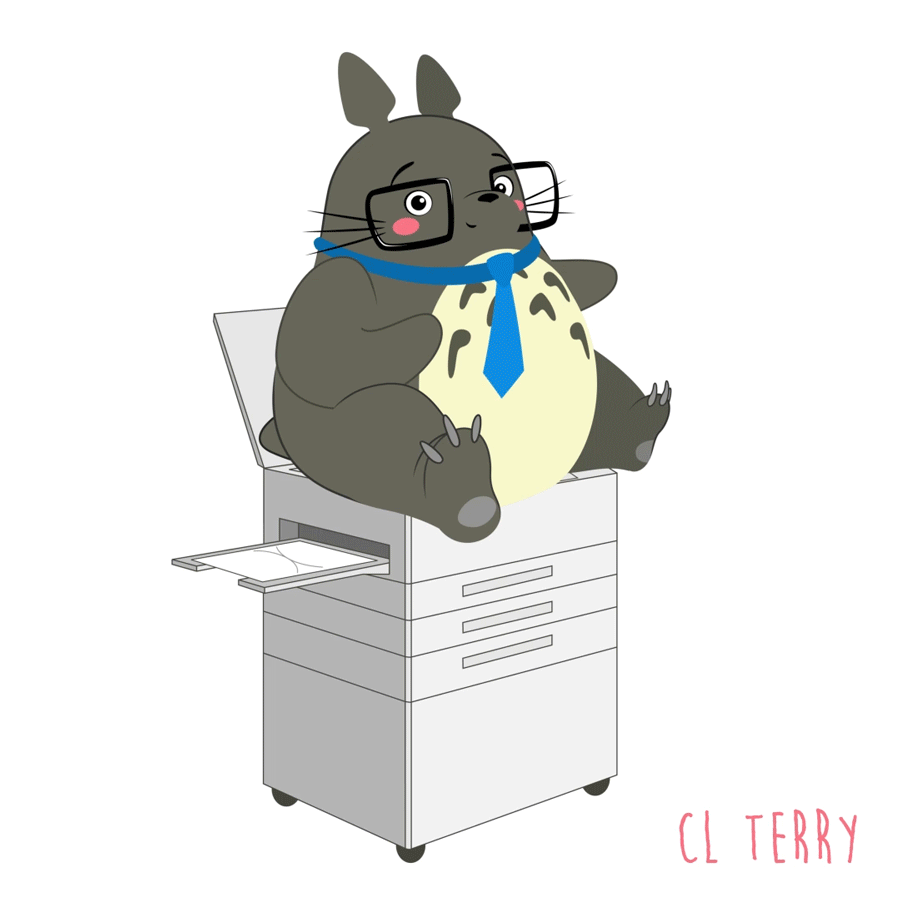 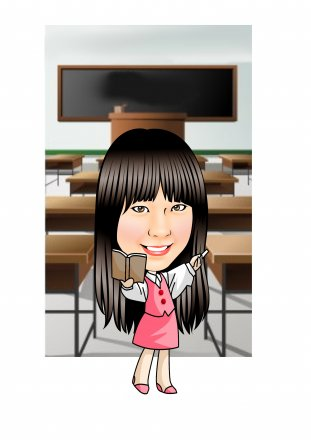 跟著Teacher Mandy一起做字母健身操
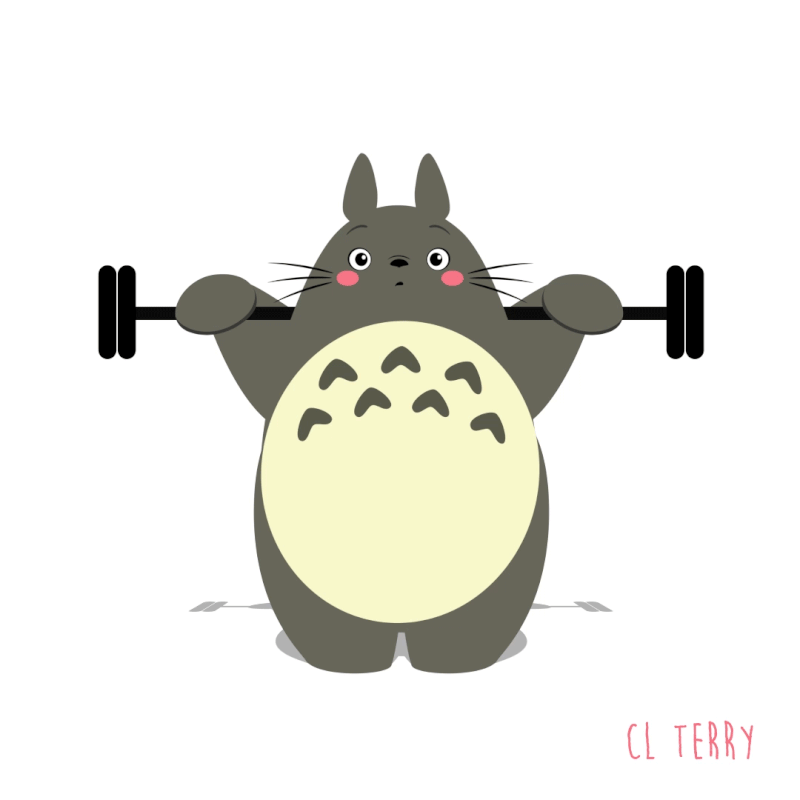 AA  aa  alligator alligator
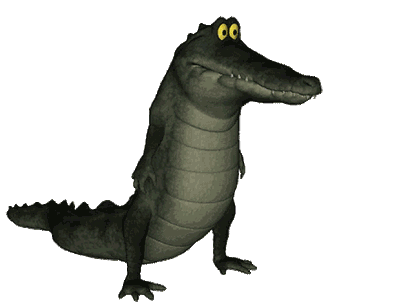 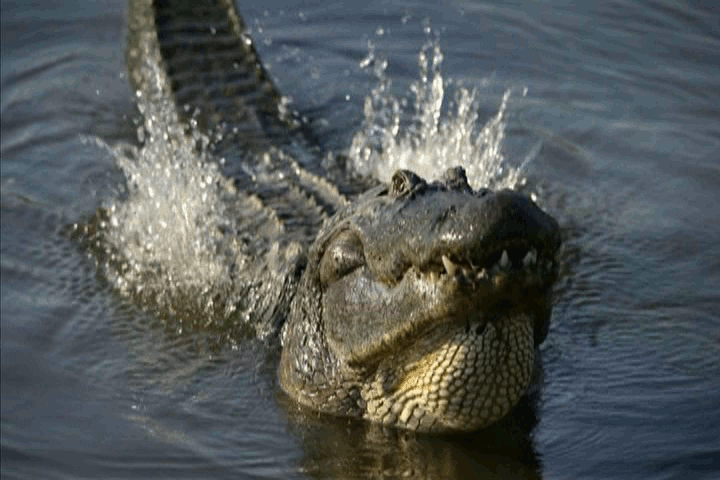 BB  bbbrown bear brown bear
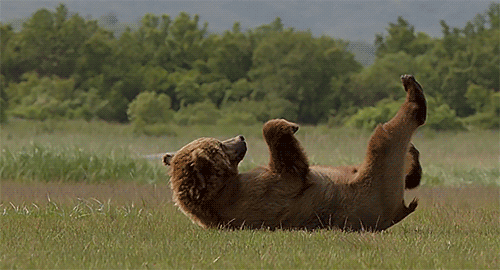 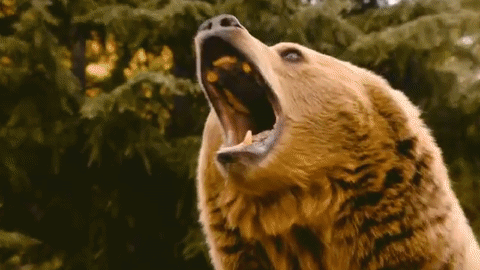 CC  cccrab crab
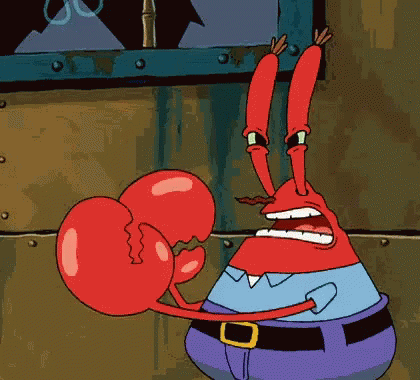 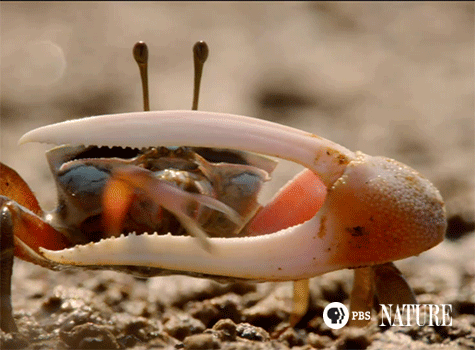 DD  dddolphin dolphin
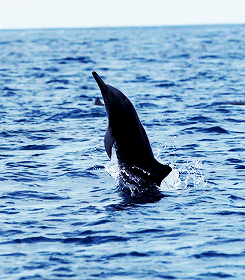 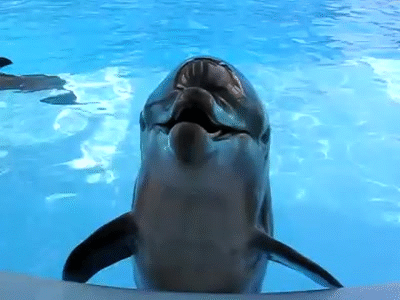 EE  eeelephant elephant
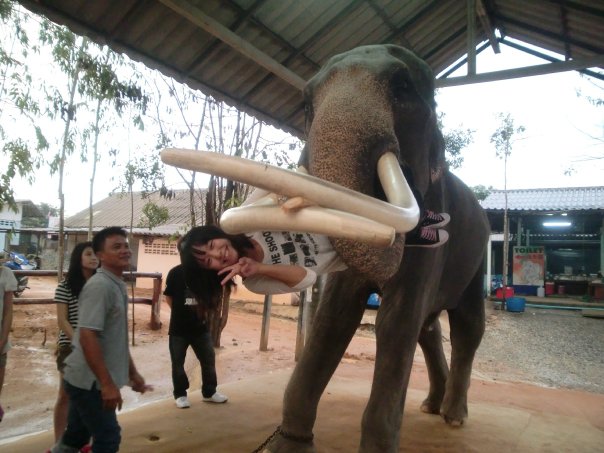 Mission:      Listen  /   Write    /    Action
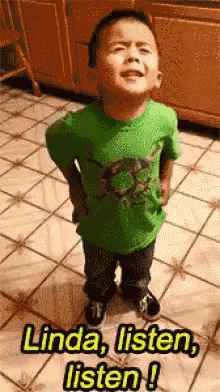 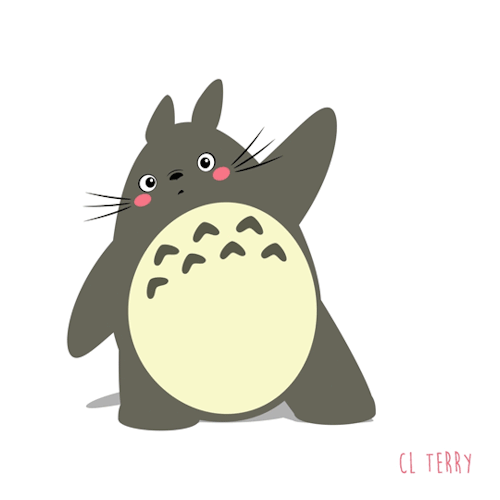 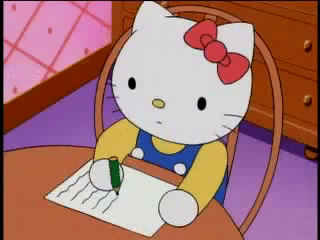